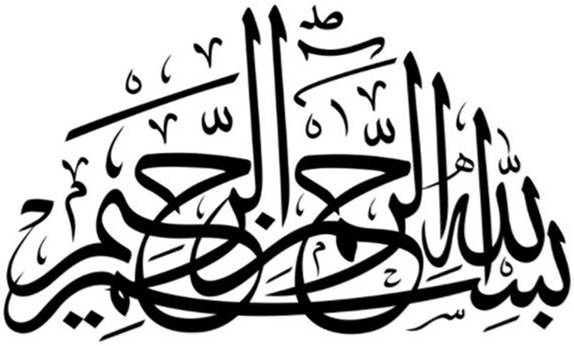 1
Motto                   Vision; The Dream/Tomorrow
To impart evidence based research oriented medical education
To provide best possible patient care
To inculcate the values of mutual respect and ethical practice of medicine
2
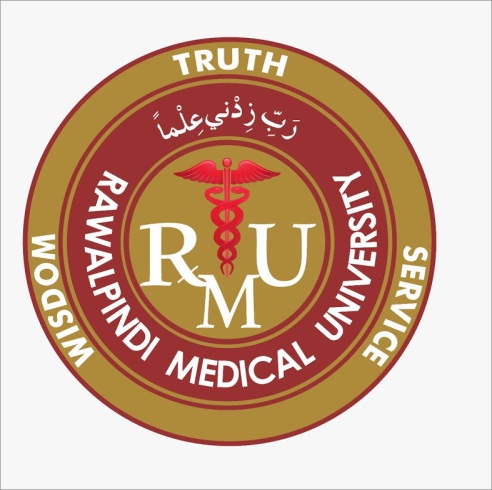 1st Year MBBS Foundation ModuleLarge Group Interactive Session (LGIS)Translation
Dr. Aneela Jamil
Biochemistry Department
Date:         
Date:
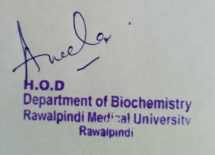 3
Sequence of LGIS
Learning Objectives 
Horizontal Integration 
Core Concept 
Vertical Integration 
Spiral Integration 
Learning Resources
4
Learning Objectives

At the end of this lecture students should be able to 
Explain process of Translation in prokaryotes and eukaryotes
Describe posttranslational modifications
Discuss related clinical disorders
5
Professor Umar Model of  Integrated Lecture
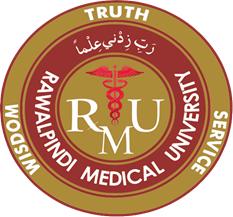 6
Horizontal Integration
7
Anatomical & Physiological Aspects
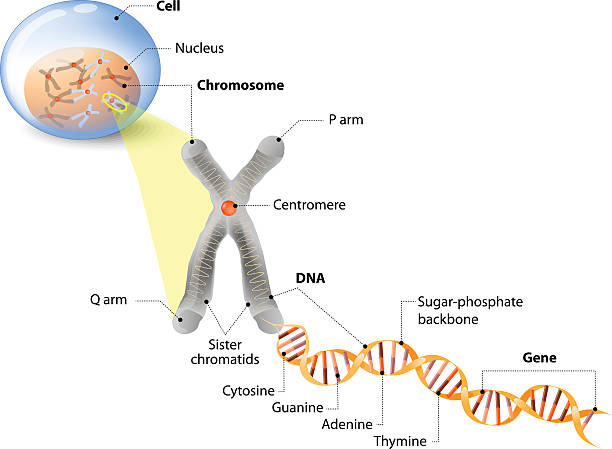 8
Anatomical & Physiological Aspects
Control center of cell 
Contains genetic material
Cell division 
Heredity
9
Core Concept
10
Translation
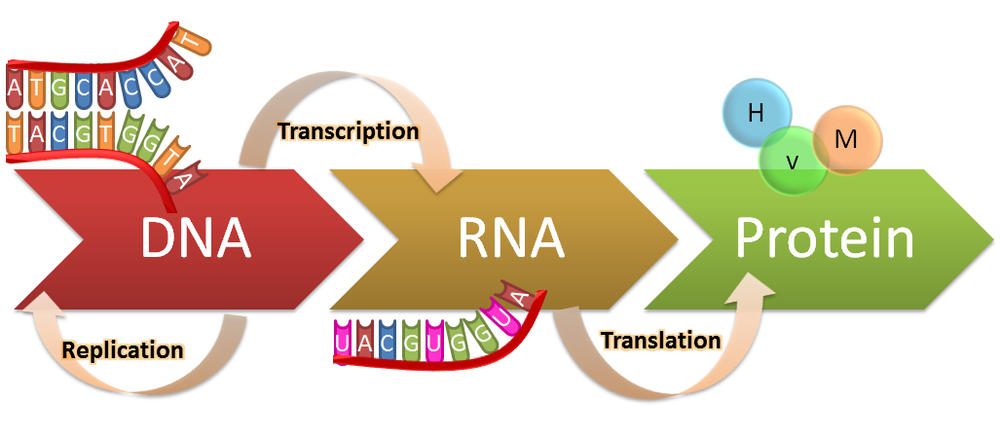 11
Translation
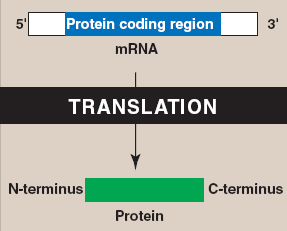 Core Concept
12
Genetic Code
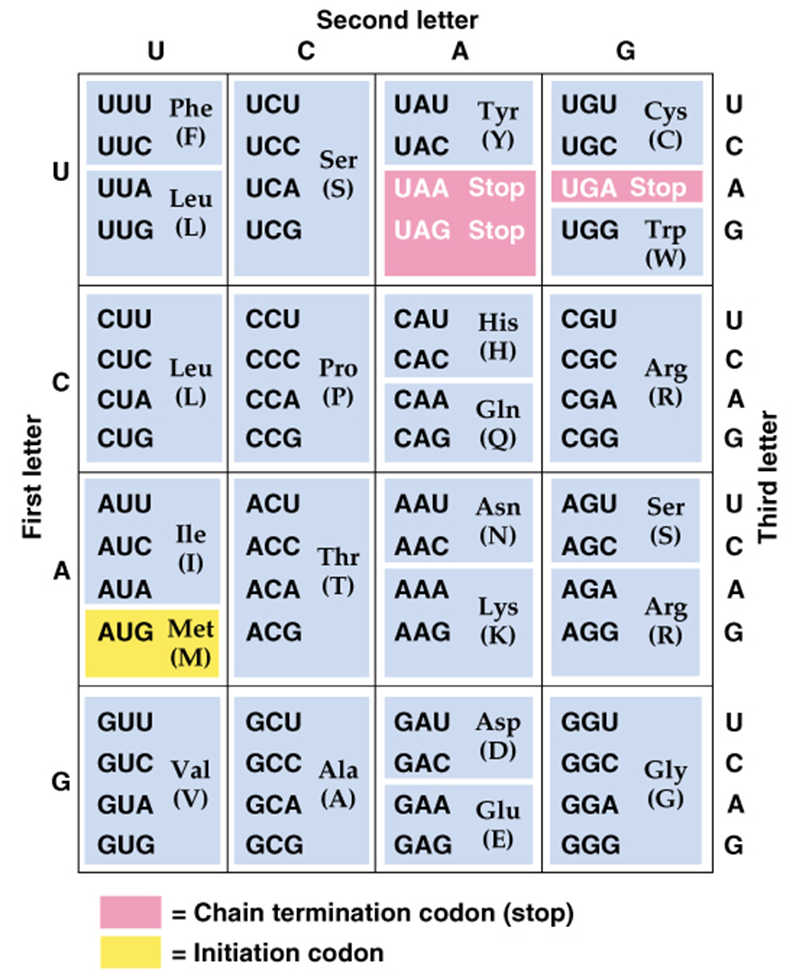 Non-overlapping 
Specific 
Universal 
Degenerate
Core Concept
13
TranslationComponents Required
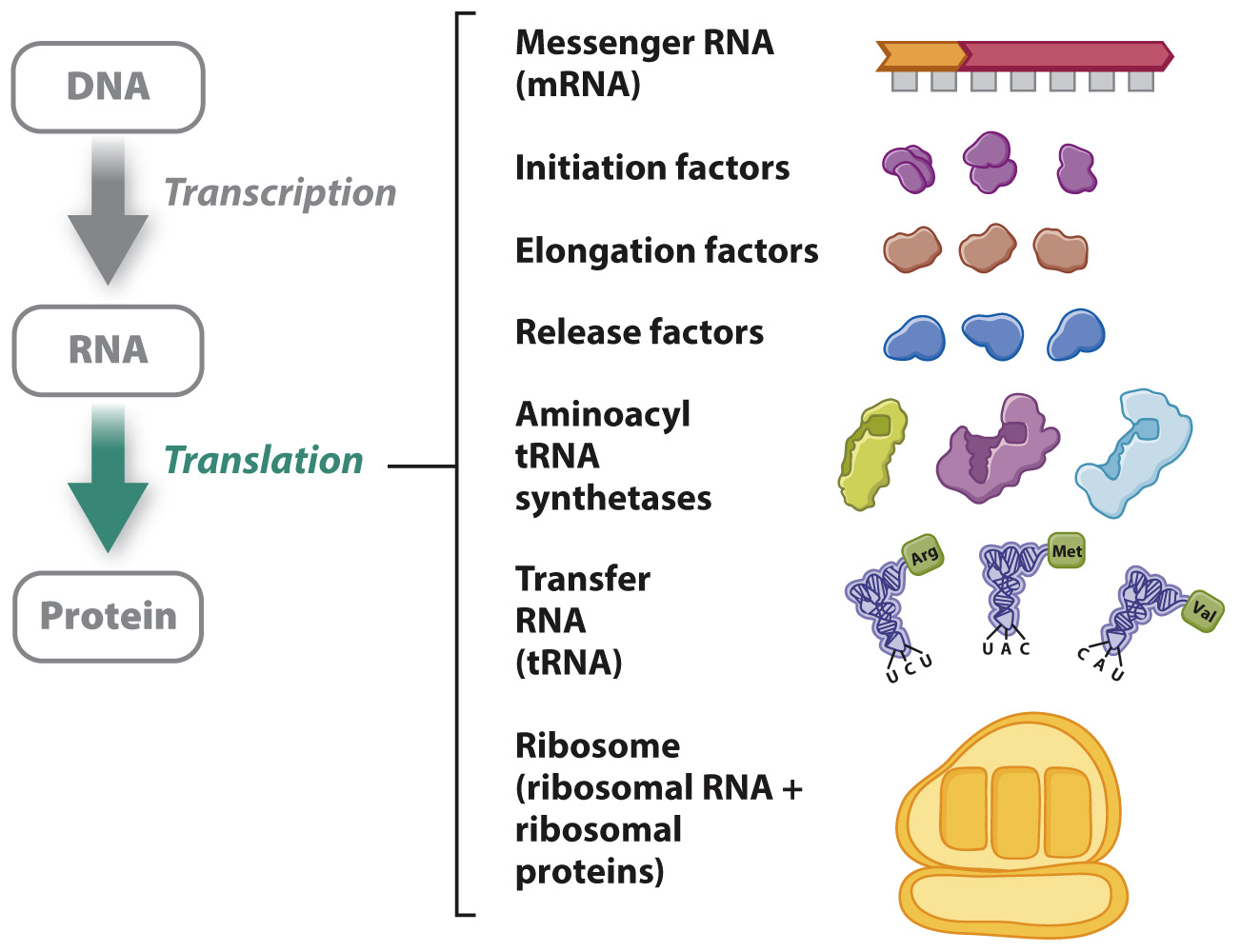 Core Concept
14
TranslationComponents Required
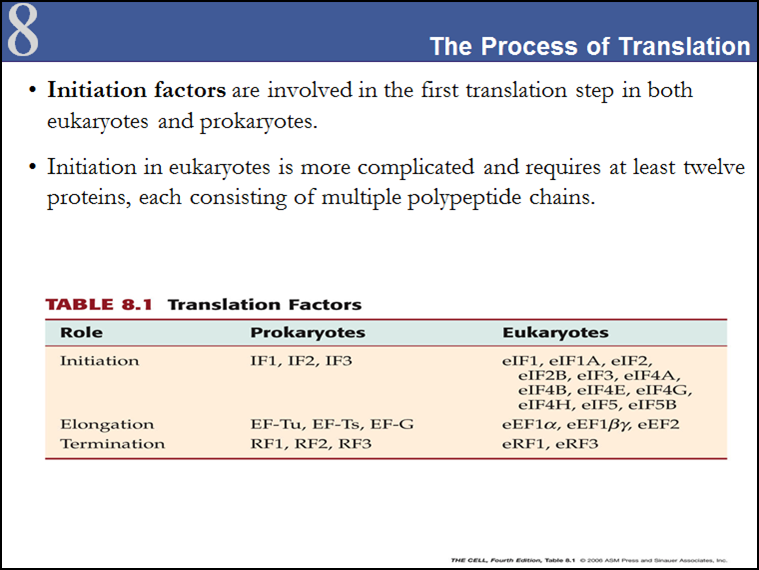 Core Concept
15
TranslationComponents Required
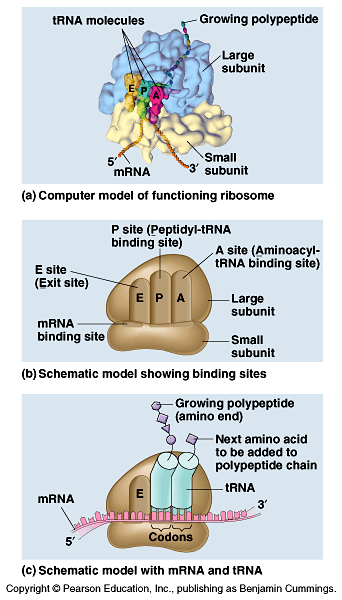 Core Concept
16
TranslationWobble Hypothesis
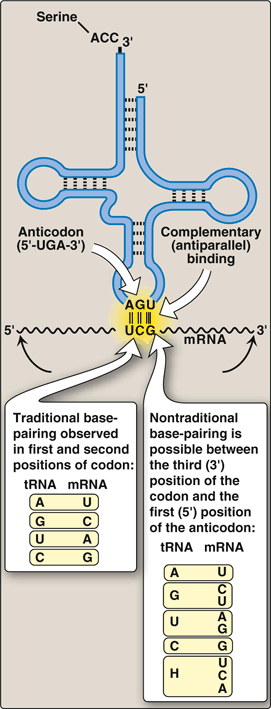 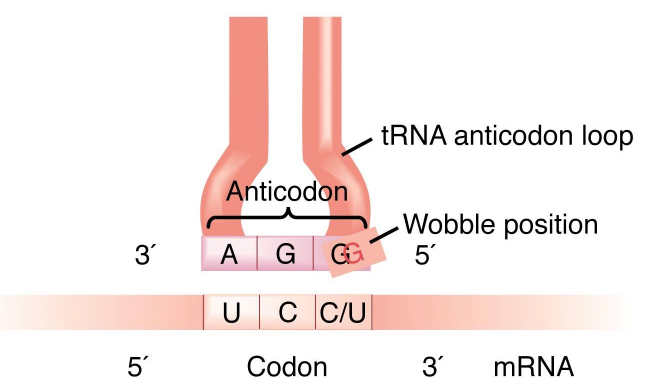 Core Concept
17
Translation
Steps  
Initiation 
Elongation 
Termination
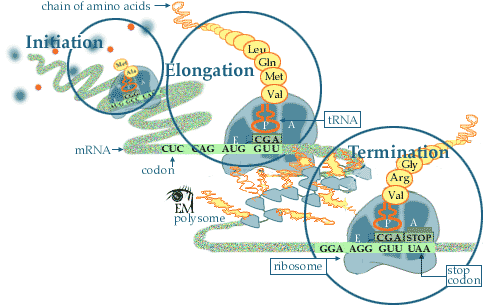 Core Concept
18
Initiation
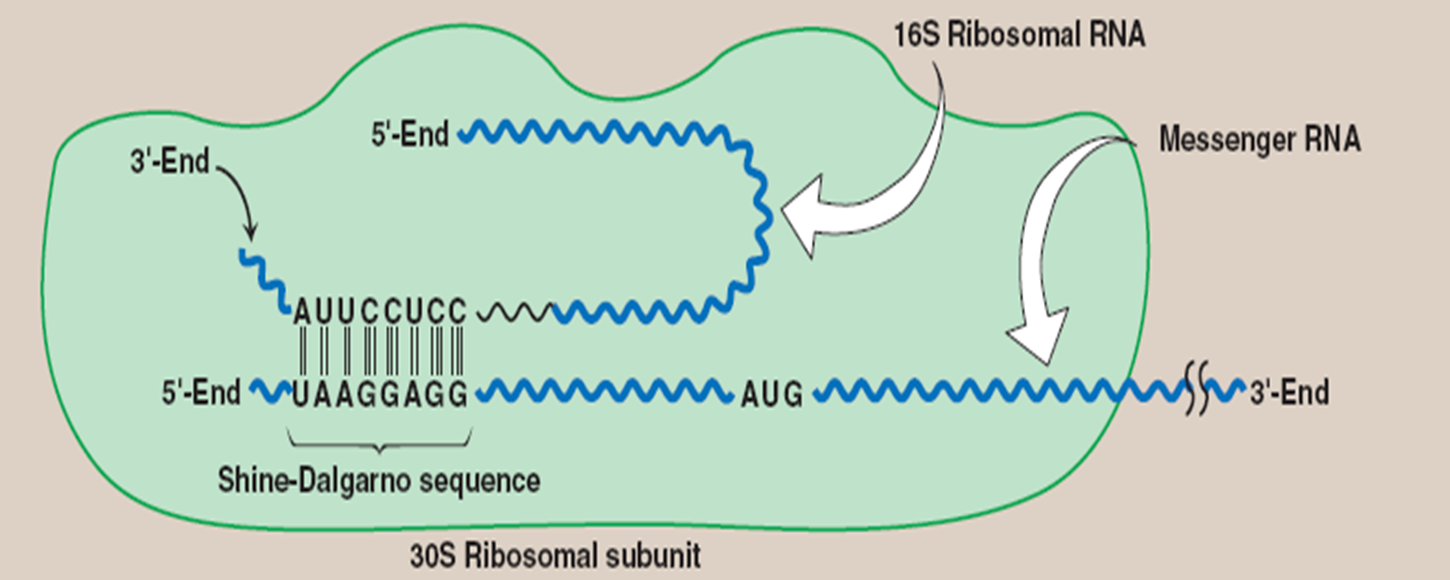 Core Concept
19
Initiation
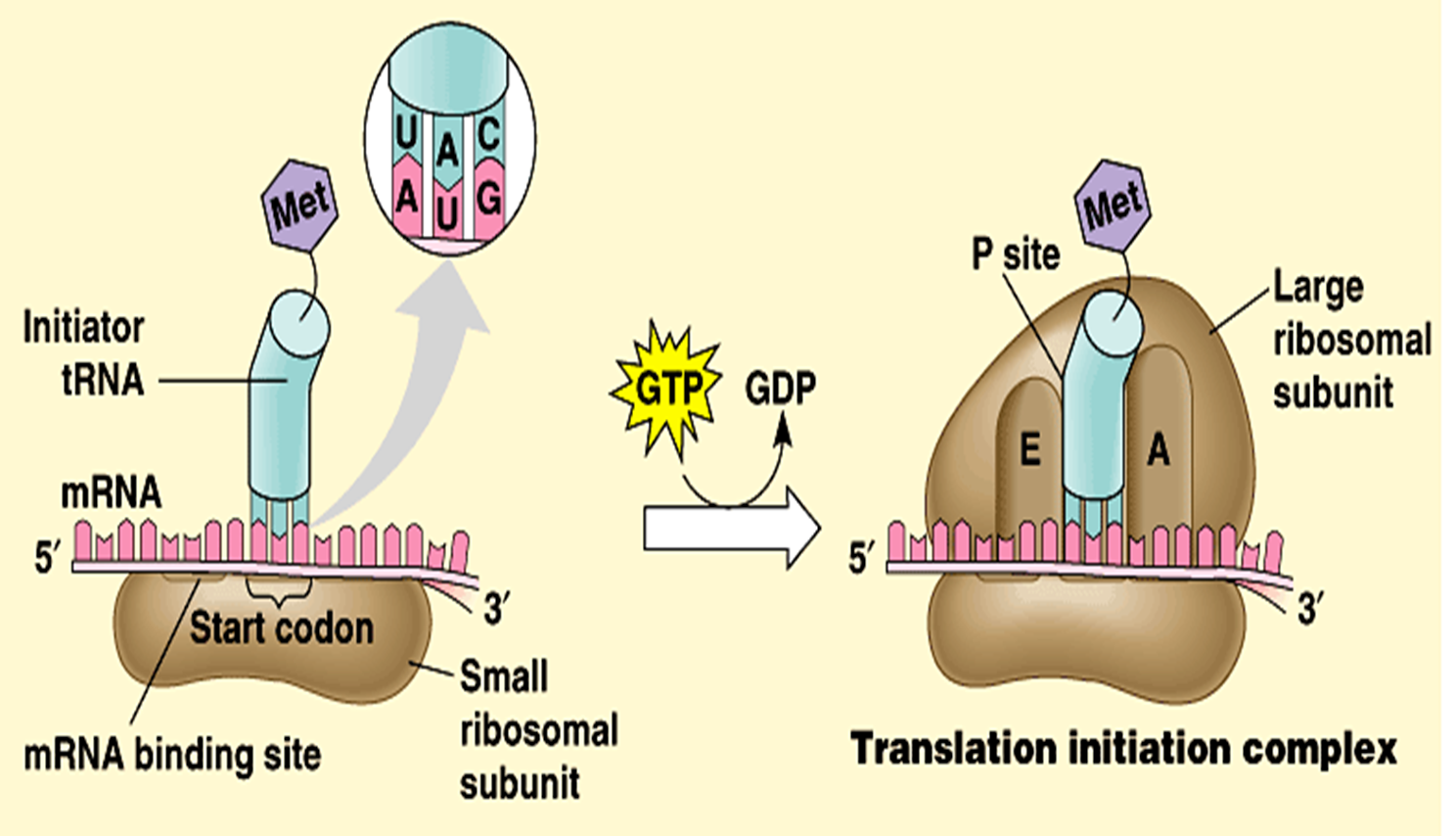 Core Concept
20
Elongation
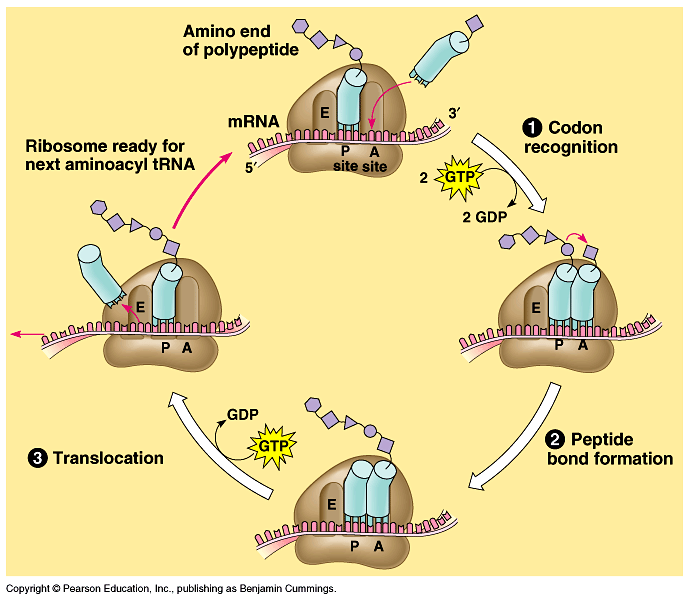 21
Elongation
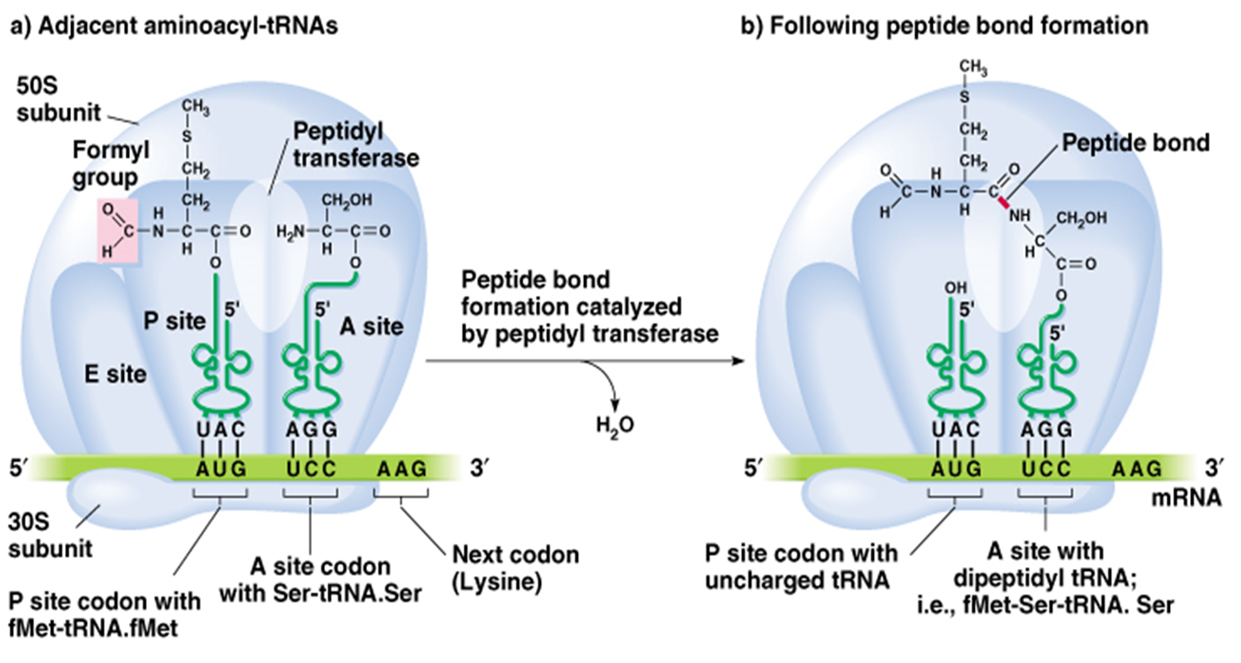 22
Elongation
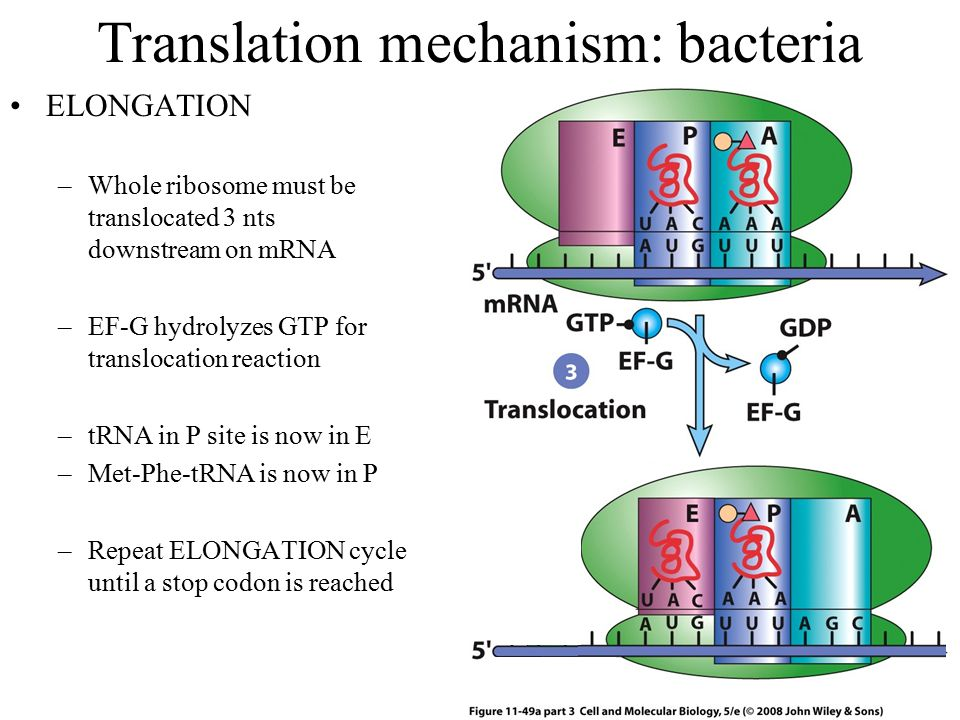 23
Termination
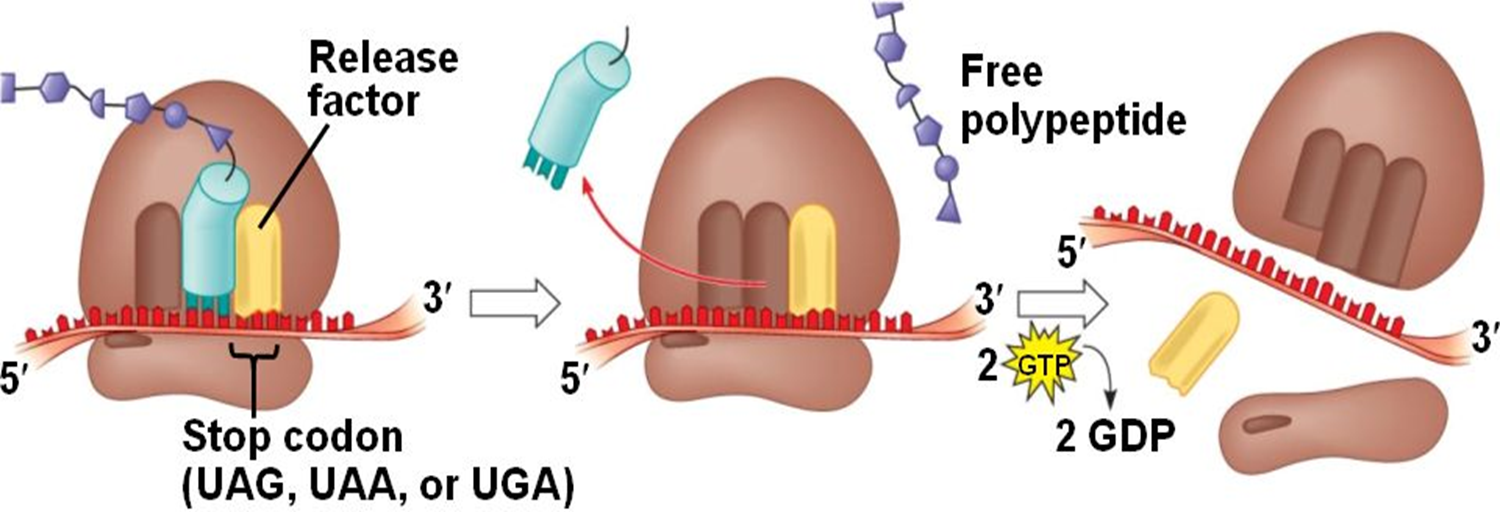 Core Concept
24
Posttranslational Modification
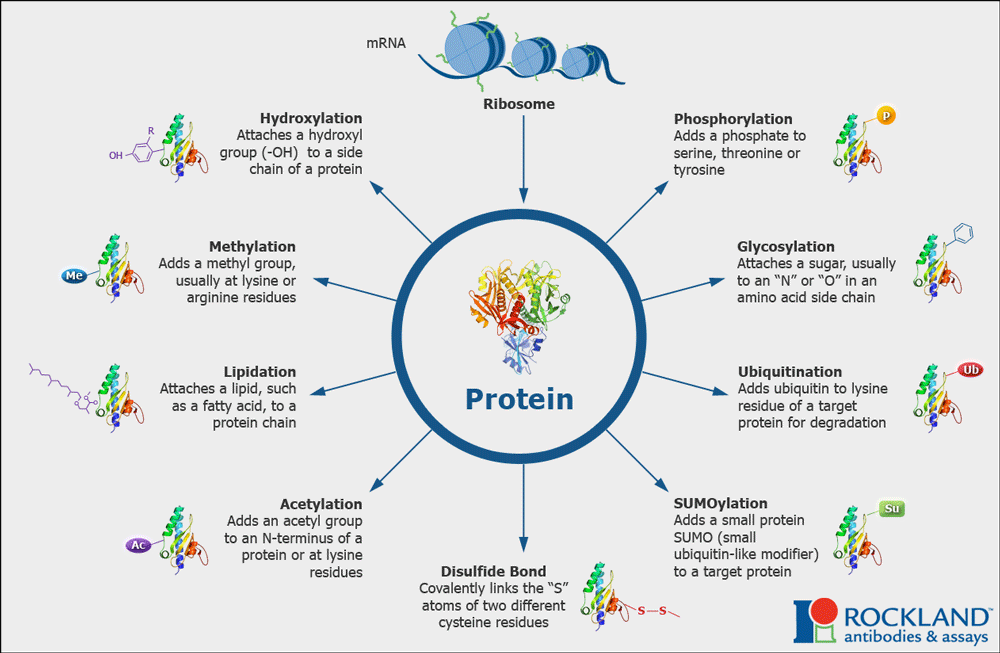 25
Core Concept
Vertical Integration
26
Action of Antibiotics
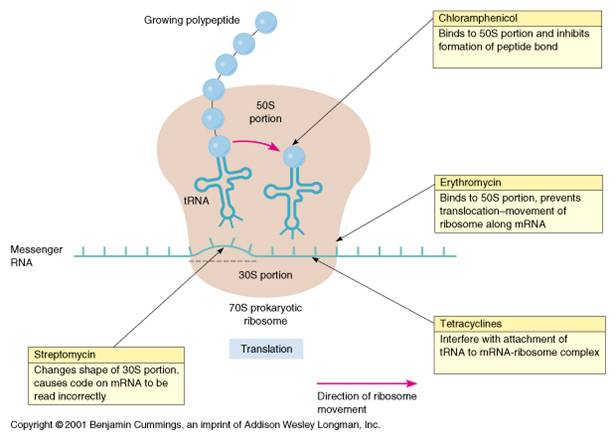 Action of Antibiotics
Family Medicine
Family Medicine plays important role in following manner:
Diagnosis
Education
Monitoring
Refer to Specialists
29
Artificial Intelligence
Artificial Intelligence plays role in following aspects:
Decoding DNA sequences to 
pinpoint genetic variations 
identify genetic abnormalities 
Utilizes extensive data from patient thereby enhancing prevention, diagnosis & treatment based on individual genetic profiles
30
Suggested Research Article
Abstract
Coupled transcription-translation (CTT) is a hallmark of prokaryotic gene expression. CTT occurs when ribosomes associate with and initiate translation of mRNAs whose transcription has not yet concluded, therefore forming “RNAP.mRNA.ribosome” complexes. CTT is a well-documented phenomenon that is involved in important gene regulation processes, such as attenuation and operon polarity. Despite the progress in our understanding of the cellular signals that coordinate CTT, certain aspects of its molecular architecture remain controversial. Additionally, new information on the spatial segregation between the transcriptional and the translational machineries in certain species, and on the capability of certain mRNAs to localize translation-independently, questions the unanimous occurrence of CTT. Furthermore, studies where transcription and translation were artificially uncoupled showed that transcription elongation can proceed in a translation-independent manner. Here, we review studies supporting the occurrence of CTT and findings questioning its extent, as well as discuss mechanisms that may explain both coupling and uncoupling, e.g., chromosome relocation and the involvement of cis- or trans-acting elements, such as small RNAs and RNA-binding proteins. These mechanisms impact RNA localization, stability, and translation. Understanding the two options by which genes can be expressed and their consequences should shed light on a new layer of control of bacterial transcripts fate.
Link: https://www.frontiersin.org/journals/microbiology/articles/10.3389/fmicb.2020.624830/full


Journal Name : Front. Microbiol
 
Title: Coupled Transcription-Translation in Prokaryotes: An Old Couple With New


Author Name: Mikel Irastortza-Olaziregi, Orna Amster-Choder
31
Bioethics
Appropriate information
Counselling
Spiral Integration
32
Learning Resources
Textbook of Biochemistry, Lippincott Illustrated Reviews 8th edition, chapter no. 32, page no. 885-910
Google scholar
Google images
33
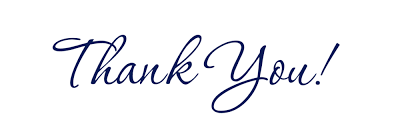 34